ГКОУ РО школа-интернат VI вида г. Волгодонска
Семейные ценности в православной традиции

Разработка учителя Денисенко И.М.
(222-283-028)

2012 год
Первая семья в Библии
Уже на первых страницах Библии мы
узнаём о создании Богом всего мира.
Вершиной Его творения стал человек,
точнее человеческая семья – муж и жена
Адам и Ева. Были распределены их обя-
занности: Еве – «будешь рожать детей», 
а Адаму – «в поте лица твоего будешь
есть хлеб» (Быт. 3, 16.19).  Была установ-
лена строгая семейная иерархия: жена
должна быть помощницей мужу и под-
чиняться ему. Муж же должен заботить-
ся о жене и быть её защитником.
Установлены семейные отношения между Богом и людьми.
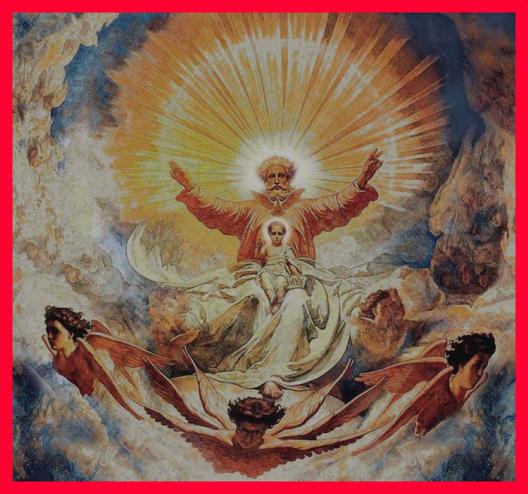 Молитва Господня
Отче наш, Иже еси на небесех!
Да святится имя Твое, да приидет
Царствие Твое, да будет воля
Твоя, яко на небеси и на земли.
Хлеб наш насущный даждь нам
днесь; и остави нам долги наша,
якоже и мы оставляем должником
нашим; и не введи нас во
искушение, но избави нас от
лукавого.
Яко Твое есть Царствие и сила, и
слава во веки веков. Аминь.
                  Евангелие от Матфея, 
                   гл. 6, ст.9-13.
Иисус Христос и Его земная семья
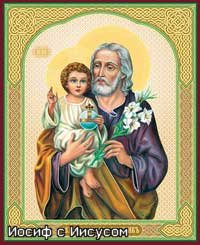 Иисус работал
в мастерской плотника праведного Иосифа
Церковь устроена как семья, а семья является малой Церковью
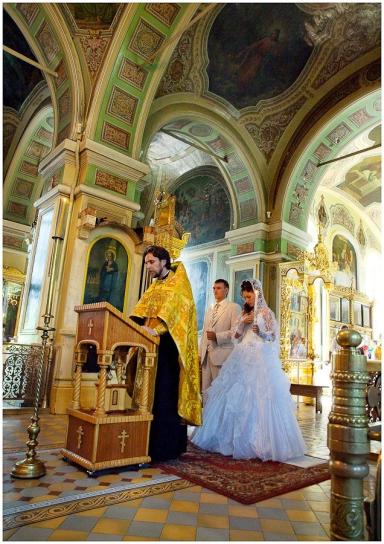 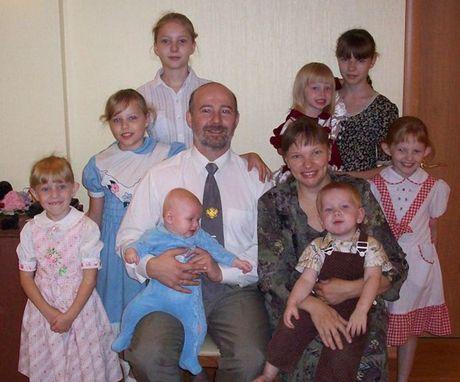 «Домострой» – свод житейских правил и наставлений
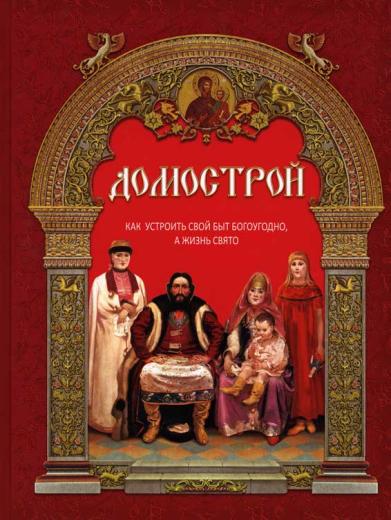 Принципы формирования
русской православной
семьи, православного вос-
питания детей изложены
ещё в 16-м веке 
в «Домострое» - своде
житейских правил и
наставлений, отразившем
принципы патриархаль-
ного быта.
Святители Православной церкви о семье:
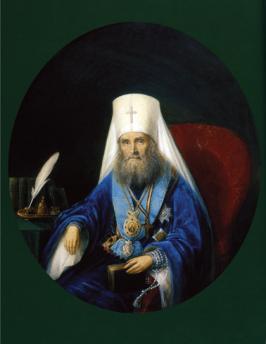 Святитель Филарет Московский: «Семейство древнее государства. Государство образовалось из семейства. Поэтому жизнь семейная в отношении к жизни государственной есть некоторым образом «корень дерева». 
Иеромонах Порфирий (Левашов): «Разлад в семье (семейные смуты) сказываются на обществе: из-за них подавляется чувство чести и правоты, теряется доверие, зачинаются раздоры и тяжбы, упадает деятельность, слабеют промышленные силы народа, умножается бедность, и приходят в расстройство дела общественные».
Святитель 
Филарет Московский
Семья Императора Николая II – пример для подражания.
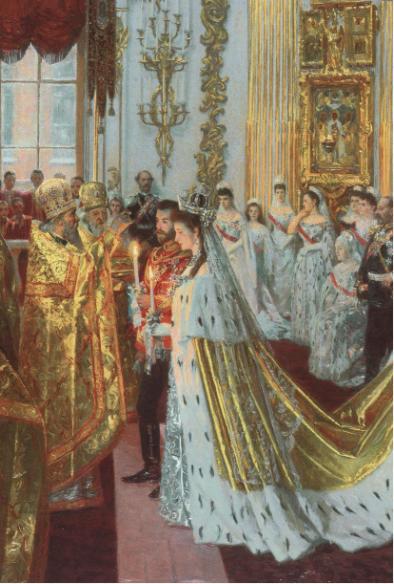 Венчание Николая II и Великой княгини Александры Федоровны.
Николай II и Великая княгиня Александра Федоровна
Николай II и Великая княгиня Александра Федоровна
Царская Чета являла собой образец
подлинно христианской семейной жизни.
Отношения Августейших Супругов
отличались искренней любовью,
сердечным взаимопониманием и
глубокой верностью.
«Не верится, что сегодня двадцати-
летие нашей свадьбы! – записал 27 ноября
1914 года в дневнике Николай Александро-
вич. Редким семейным счастьем Господь
благословил нас; лишь бы суметь в тече-
ние оставшейся жизни оказаться достой-
ным столь великой Его милости».
Выдержки из дневника Императрицы Александры Федоровны Романовой:
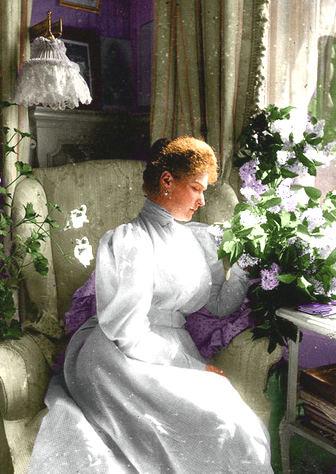 Великое искусство – жить вместе, любя друг друга нежно. Это должно начинаться с самих родителей. Каждый дом похож на своих создателей. Утонченная натура делает и дом утонченным, грубый человек и дом сделает грубым.
Не может быть глубокой и искренней любви там, где правит эгоизм. Совершенная любовь – это совершенное самоотречение.
Родители должны быть такими, какими они хотят видеть своих детей – не на словах, а на деле. Они должны учить своих детей примером своей жизни.
Александра Фёдоровна могла быть простой  сестрой милосердия и быть царственной особой!
Дети Николая II и Александры  Федоровны Романовых. 1910 год
Великие княжны Татьяна, Ольга, Анастасия, Мария и цесаревич Алексей
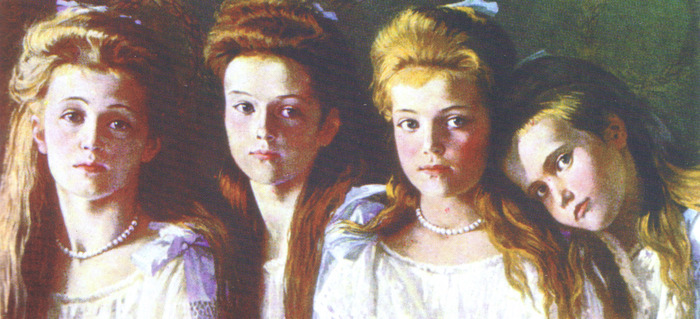 ……………………………………………
Четыре Великих княжны...
Какие прекрасные лица,
И как это было давно...
Святые царственные страстотерпцы. Семья последнего российского императора Николая II
Эта семья пропи-
тана любовью, друг 
к другу. Восхитимся
и поклонимся этой
способности, не
смотря ни на что
сохранить в себе
Любовь и Нежность
друг к другу.
Та же семья, с той же лю-
бовью, но претерпевшая ве-
ликие страдания. Люди, со-
вершившие подвиг мучени-
чества и за это получившие
Святость. Царственные
мученики. К лику Святых
причисляют за разные ду-
ховные подвиги, они при-
числены не столько за пра-
ведную жизнь, сколько  за 
великие страдания, омыв-
шие их души!
Поклонимся же иконе
Святых Царственных
мучеников.
Икона святых царственных 
страстотерпцев
Качества, необходимые в семье
гостеприимство
уважительность
приветливость
сострадание
взаимопомощь
щедрость
отзывчивость
радушие
долготерпение
жертвен-ность
благодарность
великодушие
правдивость
верность
кротость
благотворитель-         ность
заботливость
сочувствие
внимательность
неиссякаемая любовь
Святые Пётр и Феврония Муромские – покровители семьи
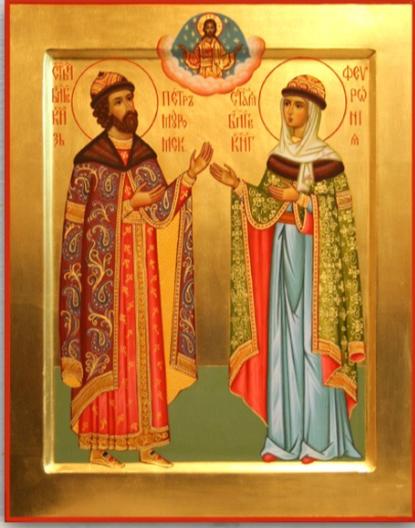 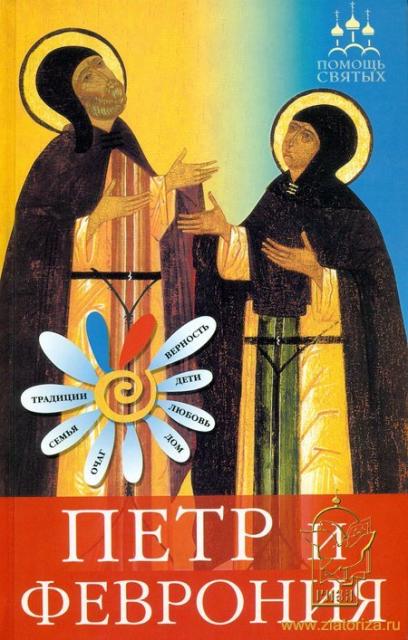 Святые Пётр и Феврония Муромские
Награды для родителей многодетных семей.
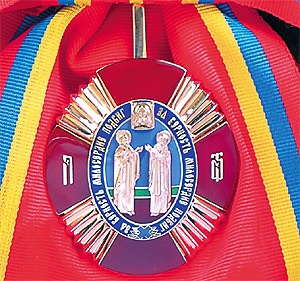 Звезда ордена святых Петра и Февронии
Знак ордена святых Петра и Февронии
Памятный знак
Многодетная семья Осяк из Ростова-на-Дону имеет 18 детей.
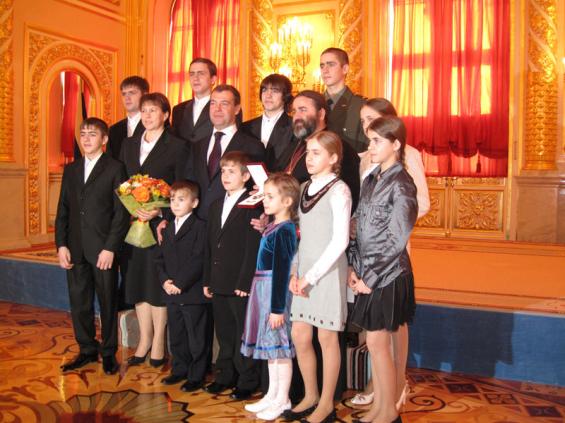 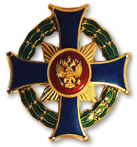 Родители награждены Президентом России
Д.А. Медведевым орденом «Родительская слава»
«Счастье – быть вместе!»
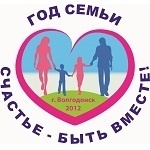 17 февраля состоялось открытие Года семьи в нашем г. Волгодонске под девизом «Счастье - быть вместе!». Этот замечательный повод собрал в ДК «Октябрь» семейные пары, которые пришли на торжество с детьми и родителями. Важность события трудно переоценить: семья играет огромную роль – как в жизни отдельной личности, так и всего общества в целом.
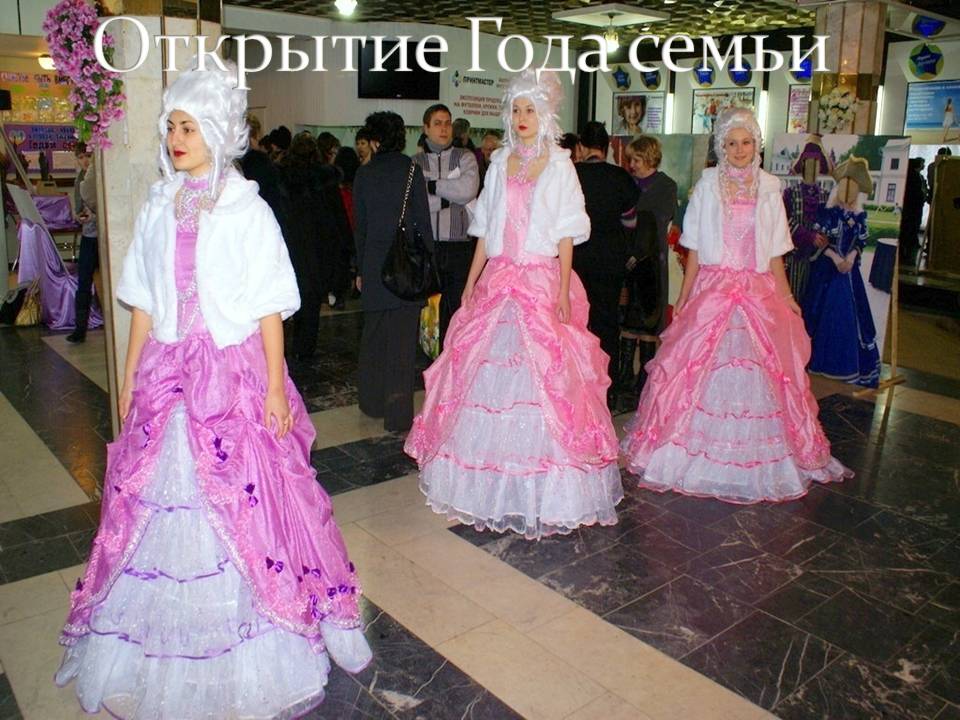 У свадебного стола
Приветствие главы г. Волгодонска
«Город – это одна большая семья… Давайте каждый из нас беречь свою личную семью и все вместе – большую семью нашего родного города»
Бриллиантовые юбиляры
Благодарные зрители